electrification and decarbonization
Hydronic Solutions
Hydronic systems– By design + hybrid opportunity
Central plants have multiple advantages
Diversity – it means not everything “runs” at the same time
It means there is less “purchased” horsepower
The issues of electric service and distribution are addressed by design
The owner has choice to match their requirements
Commercial Buildings are Complex
Hydronic systems do not lose capacity due to “Climate Change”
Today we are not concerned with why “electrification”  only that it is a focus.
Today we will present the basics of the HVAC planning process
We will assume:
You are an Asset Manager in the early planning process
There is no final design for HVAC or Water Heating
Your focus is the building requirements – we will help with HVAC
HVAC – Heating Ventilation Air Conditioning
Hydronics – any system which is water based – source or distribution
Electrification defined
For electrification to be considered beneficial, it must meet one or more of the following conditions without adversely affecting the other two:
Saves consumers money over the long run;
Enables better grid management; and
Reduces negative environmental impacts.
Use less Electricity
Use Less Fossil Fuel
Use less Refrigerant
Environmentally responsible HVACAnd Water heating
The Environment – Hydronics addresses all the issuesWater is circulated not Wasted
Managing the “Grid”
Hydronic Systems use less energy
Predictability due to control of variables
Support accuracy in planning
Electrical service required
Backup sizing if power lost
Sizing renewables
 Incorporation of Thermal Opportunities
Central Control logic and planning per open protocol
COST  - installation and operation
The building FunctionorWhat is “Known”
Building Type
Building Box Model
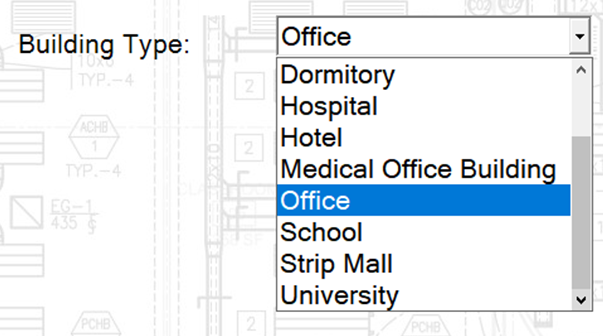 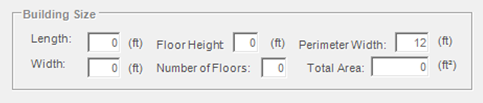 Utilities and $
Bin Weather Data
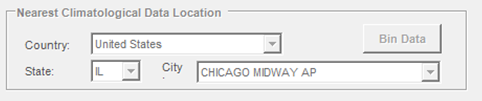 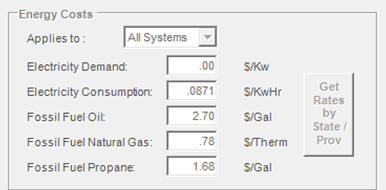 Building Type
What are the Owner’s Requirements?
 Your requirements?
People Comfort and security
IAQ and IEQ – difference?  A= air;
 E = environment (total building)
Building and equipment conditioning
Deliverables – Comfort to control
Return on Investment
Resilience and Sustainability
Above together determine – “LOADS”
Not your concern
Indicates some System requirements
What are the choices?
Hydronic Systems deliver
The primary goal gets back to Energy Efficiency
It is not OK to waste renewables
It is not OK to not meet owner requirements
It is not OK to try and make one solution fit
It is not OK to use more energy
The Hydronic System solution has always been about using less energy – electric or fossil fuel
Hydronic Systems are more than radiant floors or radiators
So, what can a hydronic system do?
First, they can be all electric
Water source heat pumps and reversing chillers
Reliable and capable
Not new concept but more OPTIONS
a lot of new product
A hydronic central system with central or unitary choices
Boiler and New Adiabatic tower
 100% ground source to hybrids
District Ambient temperature Loops or community renewables
Electric boilers and new gas boilers
Staging and controls, backup?
Hydronic Systems are designed for low energy use 
and the budget
How to “talk” about CHOICES
A Tool that shows Answersand the Questions
What questions?
Building size, where located
Program makes assumptions for your team to change
Totally confidential
Anyone can do it – download and click on “GO”
4 Typical HVAC systems – a wizard to 30 systems
All the components by type and efficiency ratings
Loads per square foot
Each System output shows what selected and energy consumption
“GO” shows you 9 color reportsGives you a template for budgetingCompares multiple systems instantlyAllows all components in system to be electric	monthly	annually	Life Cycle Cost
The purpose of the Building Wizard is a place to “Start”
You entered “knowns
The program defaults everything else

  The output is a “start”
  Almost everything is changeable
  Tutorials at www.besthvac.org – free
  Why did HIA-C provide this program
  Hydronic systems are all about choice
  We welcome comparisons
  There is no single answer
  Because of Hydronic System advantage
Hydronic System advantages
HVAC and Water heating at lowest COST$
 	System cost is made up of 3 primary 	functions
  The Central System reduces Horsepower
	Hydronic Components use less fuel
	Technically and as applied
	Capability and control
 	Whole building logic – to zone logic
  Distribution System
	Btu’s move in pipe at the lowest cost
	at 10% of options like duct or refrigerant 	tubing
  Terminal System – multiple options
  The Central Plant delivers the efficiency 	purchased and maintains performance
ElectrificationIs cooling an answer to heating?A problem with decarb isWater heating
Energy efficiency
Grid management
Environmentally responsible
No cost penalty – or minimized
Hydronic central system addresses all the above in cooling
Hybrid solutions and Thermal Opportunities

AND Heating
Cooling we take for granted as Electricityor, what about-“Thermal Opportunities”
What about heating?
Electric boilers
Solar thermal
New investment in technology
District solutions
But I have natural gas and I like the costs and performance
Decarbonization
 means use less or is it none?

 let’s look at some options to decarb…
What is the by-product of “cooling”
It is the heat removed from the building plus?
Plus + plus what?
The compressor energy consumption is part of the heat rejected in cooling
It is part of the reason for “Urban Heat Island Effect”
It is why higher efficiency cooling is important
The building heat is the load
The plus, is directly a product of cooling compressor efficiency
Opportunity – “Cooling as an answer to heating”
Hydronic systems use less compressor energy
Hydronic systems provide the opportunity to recover the “HEAT”
Not a separate system
Not just HVAC but water heating as well
Not just a zone – the whole building
Not just a building but multiple buildings
 – District ATL’s – Environmental Neighborhoods
First use less – and What about heating?  Heating water is a barrier to electrification – Hydronic Systems enable Decarbonization Multiple ways.
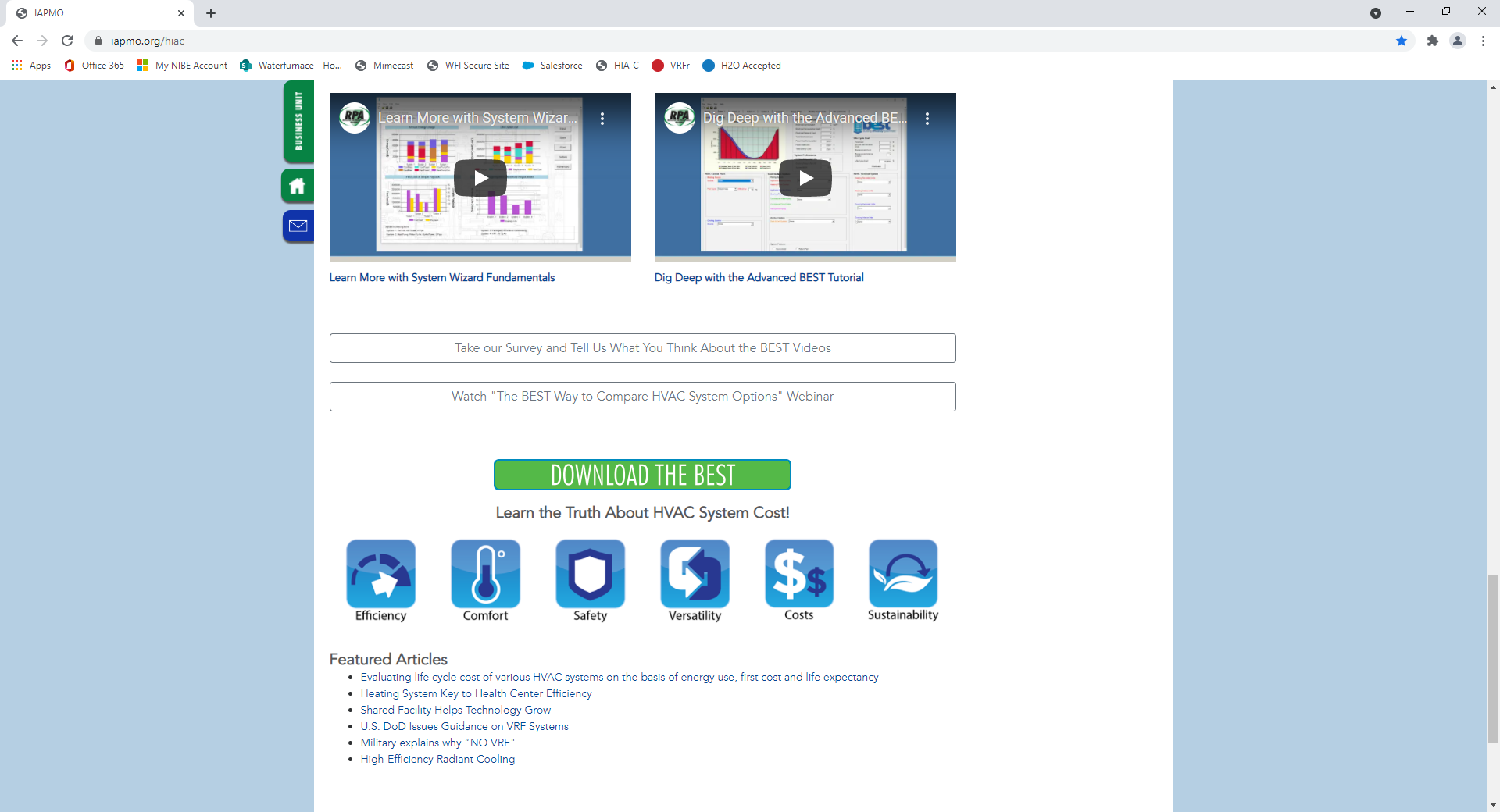 Hydronic System – tried and TrueMore to come
Let’s talk variable and lift – strategies for both heating and cooling
Let’s talk integration
Let’s talk ventilation, humidity control and filtration
Let’s talk cross contamination of air flow
Let’s talk individual space air flow direction
Let’s talk system to fit activity
Let’s talk energy sharing – community renewables and thermal opportunities
Let’s talk system life – without it there is no ROI
Let’s talk competition and long-term costs – forward and backward compatibility
Let’s talk resilience – requires options and choice - proprietary kills resilience
Let’s talk the budget – Owner requirements first, system capability to perform and choices
Let’s talk about demand control - predictability is control of variables
Let’s talk about sustainability and reducing the use of refrigerant
Let’s talk about district solutions and energy efficiency for all
PIPE – fast and furious forever
PUMPS – smart and a choice for every need
Systems – designed to deliver
All about delivering the requirements of the owner at the lowest cost
Faster
Simpler
Predictable
Hydronic systems and renewables
Sizing
Interface
Resilient
sustainable
Hydronic SolutionsThe NEW conceptsVisit the Hydronic Universitywww.hia-C.org